Glider Tracks and ARGO Floats 
During the 2018 Hurricane Season
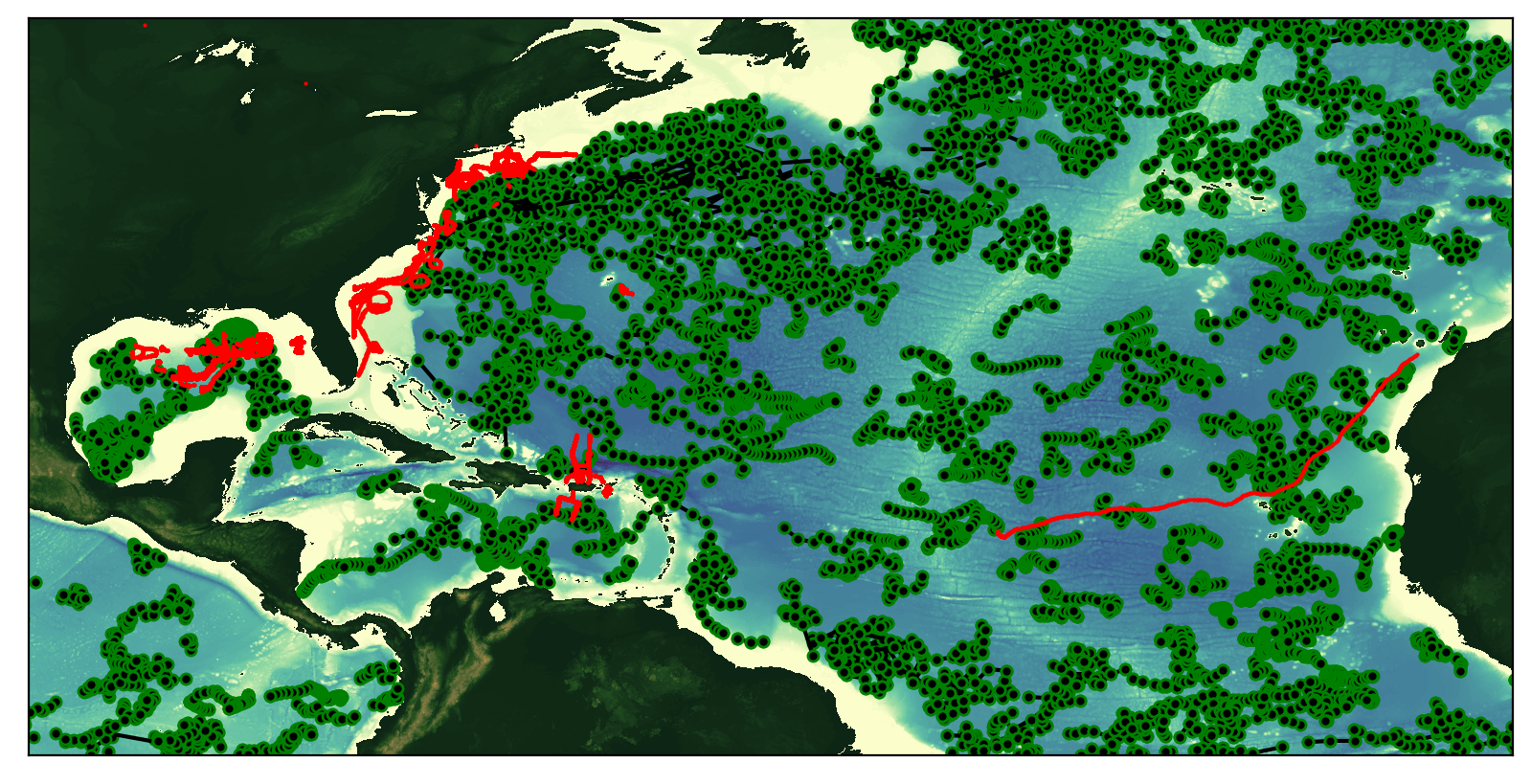 Total number of glider profiles = 123335 
Total number of Argo profiles =     17264
Glider Tracks and ARGO Floats 
During the 2019 Hurricane Season
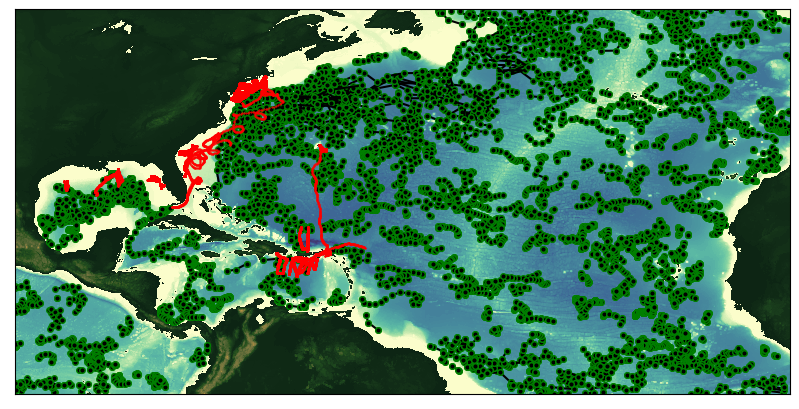 Total number of glider profiles = 103511 
Total number of Argo profiles =     13164
Glider Tracks and ARGO Floats 
During the 2020 Hurricane Season
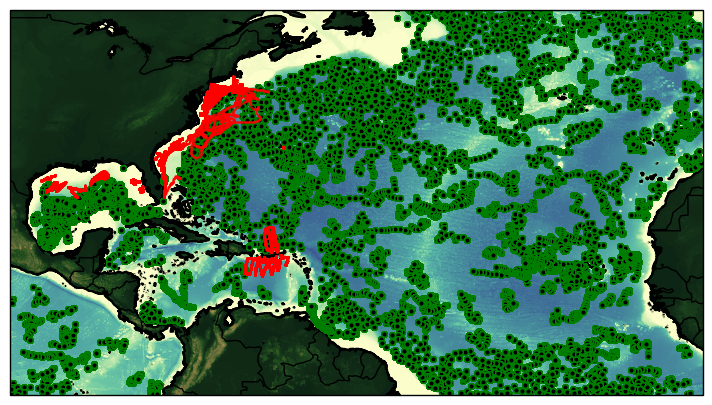 Total number of glider profiles = 183377 
Total number of Argo profiles =       9025
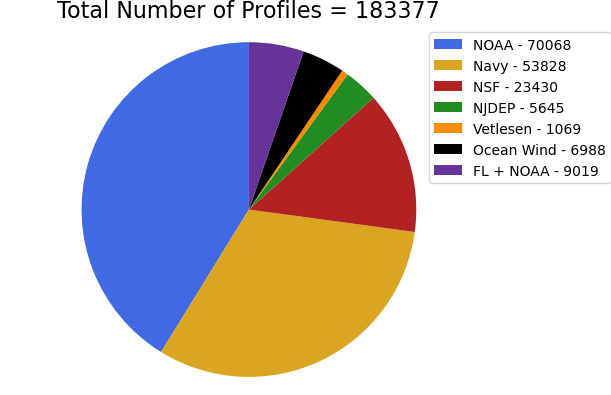 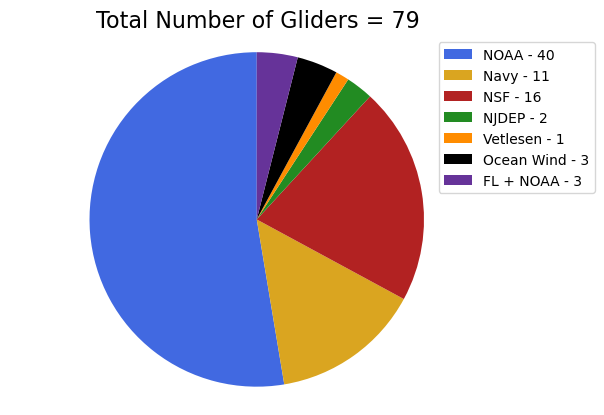 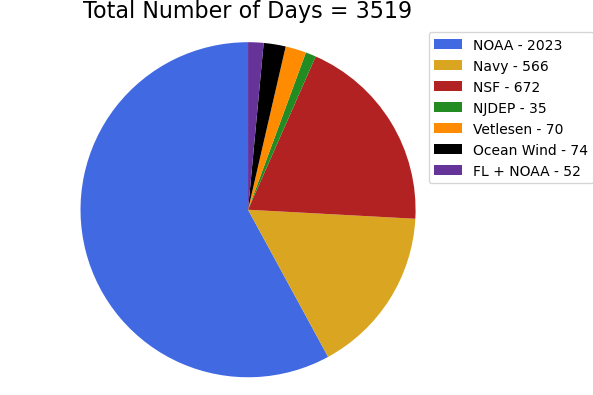